Kapitel 9
Markedsføring
Markedsføring
I kapitel 9 gennemgås:

Markedsføringslovens (MFL) regler
1.1 Generalklausulen
1.2 Adfærd på markedet
1.3 Forbrugerbeskyttelse
1.4 Særregler - erhvervsdrivende
2. International regulering – ICC reklamekodeks
3. Forbrugerombudsmanden
Markedsføringsloven
Tæt forbundet med konkurrenceret, immaterialret, købelov, forbrugeraftalelov, e-handelslov mv.

Kampen” om markedsandele:
Markedsføringen må ikke blive for grov og hensynsløs.
”God markedsføringsskik” – moral, forretningsskik, hæderlighed
Øvrige kilder:
Forbrugerombudsmanden - tilsyn, vejledning
	www. Forbrugerombudsmanden.dk
Retspraksis
ICC reklamekodeks
Markedsføringsloven
§ 1: God markedsføringsskik – generalklausul

§§ 3 – 7: Generelle regler om adfærd på markedet

§§ 8 – 17: Særligt fokus på forbrugerbeskyttelse

§§ 18 – 19: Særligt rettet mod erhvervsdrivendes forretningskendetegn og erhvervshemmeligheder.
Markedsføringsloven
God markedsføringsskik
Generalklausulen:

Markedsføringslovens overordnede norm.
Sætter de ydre rammer og grænser for, hvad der er god markedsføringsskik.
Supplerer specialbestemmelserne i markedsføringsloven.
MFL § 1 bliver også citeret i forbindelse med sager omfattet af anden lovgivning, fx konkurrenceloven og de immaterielle love.
U1999.1762Ø – Fogedforbud mod ”Kvit eller dobbelt”, s. 211
Markedsføringsloven
God markedsføringsskik
Den erhvervsdrivende skal udvise god markedsføringsskik under hensyntagen til:
Forbrugerne
Erhvervsdrivende 
Almene samfundsinteresser

Markedsføring, der angår forbrugernes økonomiske interesser, må ikke være egnet til mærkbart at forvride forbrugernes økonomiske adfærd.
”God markedsføringsskik” ændrer sig i takt med den samfundsmæssige, tekniske og økonomiske udvikling.
Overtrædelse må vurderes konkret fra sag til sag.
Markedsføringsloven
God markedsføringsskik
Eksempler:
Hensynet til forbrugerne og almene samfundsinteresser.
FOB Jnr. 09/05728 – Det fiktive advokatfirma, s. 212
Juridisk Årbog 1997.35 – ”Why kill time, when you can killl yourself”, s. 213
Juridisk Årbog 1993-94.119 – ”Følgende stoffer fås ikke på Christiania”, s. 213

Hensynet til de erhvervsdrivende interesser.
U2004.1561H – BR legetøj – domænenavn, s. 214
U1992.909SH – Superellipsebordet, s. 214
Adfærd på markedet
§ 3 Vildledning og utilbørlig markedsføring
Afsender må ikke bruge vildledende og urigtige oplysninger i sin markedsføring, eller udelade vigtige informationer, hvis det er medvirkende til at forvride forbrugerens eller andre erhvervsdrivendes økonomiske adfærd på markedet.

Pejlepunkt: Hvis modtageren(forbruger eller erhvervsdrivende) træffer en beslutning, som han måske ellers ikke ville have truffet, hvis oplysningen havde været korrekt, taler det for, at der er tale om vildledende markedsføring.
Adfærd på markedet
§ 3 Vildledning og utilbørlig markedsføring
Vildledende oplysninger - forkerte oplysninger om fx:
en vares kvaliteter og egenskaber, specifikationer, geografiske eller handelsmæssige oprindelse.
mærkningsordninger på en vare, fx øko-mærket, svanemærket, og varen ikke lever op til kravene i mærkningsordningen.
prisangivelser, førpriser, rabatter og tilbud. En virksomhed må ikke give forbrugerne det indtryk, at prisen er sat ned, hvis det rent faktisk ikke er tilfældet.
at have en bestemt vare til salg, og når kunden så møder op i butikken, findes der kun et begrænset antal eller varen findes slet ikke. 
uddannelsesmæssig baggrund, autorisationer, medlemskab af brancheforeninger og organisationer.
om forbrugerens rettigheder til omlevering eller tilbagebetaling.
Adfærd på markedet
§ 3 Vildledning og utilbørlig markedsføring
Aggressiv markedsføring er ikke tilladt, jf MFL § 3, stk. 2. 
Udsætter forbrugeren for utilbørlig påvirkning
Fx indgår momenter af chikane, tvang, fysisk vold, brug af et truende eller utilbørligt sprog eller adfærd, udnyttelse af en uheldig situation mv.
Adfærd på markedet
§ 3 Vildledning og utilbørlig markedsføring
Den erhvervsdrivende er forpligtet til at dokumentere rigtigheden af faktuelle oplysninger om det produkt der markedsføres, jf. MFL § 3, stk. 3.

Anprisninger og salgsgas - tilladt og skal ikke dokumenteres 
Et udtryk, som skamroser et produkt på en sådan måde, at forbrugeren godt kan gennemskue, at udsagnet ikke er dokumenterbart, fx ”Danmarks kønneste campingplads” eller ”byens bedste frisør.”
”Vi udbyder Danmarks sikreste internetforbindelse” eller ”Hvert 4. forhold starter på netdating.dk” - skal kunne dokumenteres.
Adfærd på markedet
§ 3 Vildledning og utilbørlig markedsføring
FOB: Retningslinjer om prismarkedsføring:
Brug af udtryk som normalpris/tilbudspris, før/nu, slagtilbud, gratis, chokpris, tilbud, ophørsudsalg, brugte varer, udstillingsmodeller, 2. sortering mv. 
Brug af kundeklubber, bonusprogrammer, loyalitetsprogrammer mv.
FOB: Vejledning om brug af budskaber om miljø, klima og etik i markedsføring, 
Fx om varens påvirkning af miljøet, lavere CO2 udslip osv., 
må ikke være vildledende og skal kunne dokumenteres.
Adfærd på markedet
§ 4 Reklameidentifikation
Forbud mod skjult reklame:
En reklame skal kunne identificeres som en reklame, uanset form og uanset i hvilket medium den bringes. 
Ikke skjule reklamen i sit budskab, for at påvirke eller manipulere modtagerne til at købe. 
Forbuddet gælder i alle typer medier, såsom de skrevne og trykte medier, tv- og radioprogrammer, film, sponsorering, internettet, kunstværker, duftmarkedsføring mv.
Se eksempler i Forbrugerombudsmandens vejledning fra juli 2006.
Adfærd på markedet
§ 5 Sammenlignende reklame
Definition: En reklame som direkte eller indirekte henviser til en konkurrent eller til varer og tjenesteydelser, som udbydes af en konkurrent. 

Budskabet være korrekt og relevant, og det skal ske loyalt for at være lovligt.
Ikke kritisere, latterliggøre eller omtale konkurrentens produkter på en nedsættende måde. 
Betingelserne for en lovlig, sammenlignende reklame  - se MFL § 5, stk. 2, nr. 1-8.
Adfærd på markedet
§ 6 Uanmodet henvendelse – forbud mod spam
Hovedreglen: Den erhvervsdrivende må ikke sende reklamer, tilbud og øvrigt markedsføringsmateriale til forbrugere eller private og offentlige virksomheder via fjernkommunikation, dvs. ved brug af e-mail, sms, mms, fax og automatisk opkaldesystem med indtalt reklame. 

Undtagelse 1: Hvis modtageren af reklamen forudgående har accepteret eller anmodet om at få reklamen tilsendt på den måde.
Undtagelse 2: Hvis kunden tidligere har købt varer eller tjenesteydelser hos virksomheden, og kunden har givet sin e-mailadresse eller mobiltelefonnummer, og har accepteret at modtage nyhedsbreve og tilbud. MEN kunden skal have mulighed for at frabede sig yderligere henvendelser.
Adfærd på markedet
§ 6 Uanmodet henvendelse – forbud mod spam
Adresseløse hustandsomdelte reklamer kan lovligt sendes.
Ved direkte markedsføring/adresseret reklame til en person eller virksomhed, skal virksomheden sikre sig, at der ikke sendes materiale til personer, der er på Robinson-listen. 
Robinson-listen: Virksomheden må ikke rette direkte henvendelse til forbrugeren der er registreret på Robinson-listen, jf. MFL § 6, stk. 3, 
Undtagelse: Hvis forbrugeren selv har anmodet om henvendelsen, jf. MFL § 6, stk. 4.
Sammenhold med forbrugeraftalelov § 6
Adfærd på markedet
§ 7 Vejledning
Køberen skal modtage de nødvendige informationer, fx om varens anvendelse, brugsegenskaber, holdbarhed, farlighed og vedligeholdelse. 
Jo mere kompliceret produktet er, desto større krav er der til sælgers oplysnings- og vejledningspligt.
Brugsanvisning kan gives både skriftligt og elektronisk. 
Sproget skal være dansk eller et andet forståeligt skandinavisk sprog 
Undtagelse: Ved salg af IT-software accepteres det, at sproget er på samme sprog som programmet.
Hvis særligt farligt produkt, eller et produkt der er forbundet med risiko ved forkert brug, anbefales det, at advarsler anføres tydeligt på dansk.
Adfærd på markedet - Forbrugerbeskyttelse
§ 8 Markedsføring rettet mod børn og unge
Særlig hensyntagen til børn og unges naturlige godtroenhed, manglende erfaring og kritiske sans, som bevirker, at de er lette at påvirke og nemme at præge, jf. MFL § 8, stk. 1.
Ikke udnytte den særlige godtroenhed og mangel på erfaring, der karakteriserer målgruppen børn og unge. Har ikke det samme skeptiske eller analytiske filter som voksne.
Ikke direkte eller indirekte opfordre til vold, anvendelse af rusmidler, herunder alkohol, eller anden farlig eller hensynsløs adfærd, eller på utilbørlig måde benytte sig af vold, frygt eller overtro som virkemidler, jf. MFL § 8, stk. 2. 
 Forbrugerombudsmandens vejledning om børn, unge og markedsføring, juli 2006.
Adfærd på markedet - Forbrugerbeskyttelse
§ 9 Salgsfremmende foranstaltninger
Handler om prismarkedsføring, brug af tilgift, rabat-mærker, rabat- og bonussystemer, præmiekonkurrencer mv.
Tilbudsbetingelserne skal være klare og let tilgængelige for forbrugeren, og værdien af eventuelle tillægsydelser skal være klart oplyst, jf. MFL § 9, stk. 1.
Hvis en virksomhed har rimelig grund til at antage, at der vil være så stor efterspørgsel på en vare, og han ikke vil kunne imødekomme alle købere, skal den erhvervs-drivende tage et klart forbehold i markedsføringen, jf. MFL § 9, stk. 2. fx ved at skrive ”begrænset antal” i sit markedsføringsmateriale.
Adfærd på markedet - Forbrugerbeskyttelse
§ 12 Garanti
Ved brug af ord som ”garanti”, ”tilsikre”, ”vi indestår”, skal den erhvervsdrivende give forbrugeren en væsentlig bedre retsstilling, end han ellers ville have haft uden ”garantien”, jf. MFL § 12, stk. 1.
Den erhvervsdrivende skal  informere forbrugeren om garantiens indhold på klar og tydelig måde, fx:
Om garantiens varighed, begrænsninger, garantigivers navn og adresse. 
At forbrugerens ufravigelige rettigheder efter lovgivningen ikke berøres af garantien, fx ufravigelige regler i købeloven eller anden lovgivning. 
Forbrugeren kan bede den erhvervsdrivende udlevere garantien skriftligt, og det skal ske på dansk
Adfærd på markedet - Forbrugerbeskyttelse
§ 12a Købsopfordring
I salgsmateriale/tilbud skal der gives en række oplysninger, som skal sætte forbrugeren i stand til at foretage et køb ud fra de rigtige forudsætninger, fx:
Varens eller tjenesteydelsens væsentligste karakteristika.
Den erhvervsdrivendes adresse og navn.
Forhold vedrørende betaling, levering og opfyldelse af aftalen, hvis de afviger fra hvad der er sædvanligt i branchen.
Fremgangsmåde i forbindelse med klagesagsbehandling, hvis den afviger fra, hvad der er sædvanligt i branchen.
Fortrydelsesret, afbestillingsret eller returret, hvis forbrugeren har en sådan ret.
Prisen inklusive afgifter.
Adfærd på markedet - Forbrugerbeskyttelse
§ 13 Prisoplysninger
Varer: Tydeligt oplyse om den samlede pris for varen inklusive gebyrer, omkostninger, moms og alle andre afgifter, jf. MFL § 13, stk. 1. 
Tjenesteydelser, fx advokatydelser eller elektrikerarbejde: Nogle opgaver udføres efter tidsforbrug. Ved regningsarbejde skal forbrugeren have en specificeret regning:
Timepris.
Timeforbrug.
Materialeforbrug.

Hvis der gives timepriser mundtligt, fx pr. telefon, eller prisen fremgår på virksomhedens hjemmeside, skal prisen inkludere gebyrer, omkostninger, moms og andre afgifter.
Adfærd på markedet - Forbrugerbeskyttelse
§ 14 og § 14 a Kreditkøb og kreditaftaler
Kreditkøb og krav til indholdet af en kreditaftale reguleres af kreditaftaleloven – se kap. 16. 
Ved markedsføring af et kreditkøbsprodukt og kreditaftaler som et produkt, skal der gives en lang række oplysninger, fx om:

Kontantprisen
Kreditomkostningerne angivet som et beløb og
De årlige omkostninger i procent (ÅOP) for kreditten,
Debitorrenten – fastsat eller variabel
Kreditaftalenes løbetid mv. – se yderligereMFL
Adfærd på markedet - Forbrugerbeskyttelse
§ 15 Gebyrer og § 16 organiseret rabat
Et gebyr kan kun opkræves, hvis der er hjemmel og/eller aftalt med forbrugeren, fx: 
faktureringsgebyr, administrationsgebyr, opsigelsesgebyr, betalingsgebyr mv.
Ved særlig rabat til en bestemt gruppe kunder, tydelig skiltning ved samtlige indgangsdøre til forretningslokalet. 
kunne vise en liste over varer og tjenesteydelser, der er omfattet af rabat og rabattens størrelse.
Ved fjernsalg, fx katalogsalg, e-handel, skal oplysningerne om rabat, gives i forbindelse med prisoplysning, fx ”medlemmer af Forbrugsforeningen får 10 % rabat.”
1.4 Særlige regler erhvervsdrivende
§ 18 Forretningskendetegn
Erhvervsdrivende må ikke benytte forretningskendetegn og lignende, der ikke tilkommer dem, eller benytte egne kendetegn på en måde, der er egnet til at fremkalde forveksling med andres.
Forretningskendetegn: Logo, en udsmykning, en uniform, et slogan eller et firmanavn mv.
Registreret som varemærke eller indarbejdet, opnået et særpræg. Se fx dommen U2004.1561H om BR’s legetøjs domænenavn.
En krænkelse kræver, at der er en vis forvekslingsrisiko,. Vurderes konkret fra sag til sag. 
Se dommen U1997.253H om pølsemanden ”McAllan. Beskrevet i kapitel 12, afsnit 5.
1.4 Særlige regler erhvervsdrivende
§ 19 Erhvervshemmeligheder
Fortrolig viden, fx opskriften på Coca Cola, tekniske tegninger, modeller, koncepter, genskabelse af erhvervshemmeligheden ved hjælp af hukommelsen.

Den der har adgang til en virksomhed, arbejder eller samarbejder med en virksomhed, må ikke på utilbørlig måde skaffe sig eller forsøge at skaffe kendskab eller rådighed over virksomhedens erhvervshemmeligheder, jf. MFL § 19. stk. 1.
Den der får kendskab til erhvervshemmeligheder på retmæssig måde, må ikke viderebringe eller benytte hemmelighederne i 3 år efter arbejdets/samarbejdets ophør, jf. MFL § 19. stk. 2.
En anden virksomhed må ikke anvende ”hemmelighederne” hvis de ved at adgangen til oplysningerne er opnået på forkert vis.
International regulering
ICC reklamekodeks
ICC: The International Chamber of Commerce.
ICC reklamekodeks:
International etisk standard for markedsføring
Gælder i mere end 120 lande. 
 Anvendes i Danmark af domstolene og Forbrugerombuds-manden
Fortolkningsbidrag og supplement til markedsføringsloven, særligt supplement til generalklausulen i markedsførings-loven § 1 om god markedsføringsskik. 
ICC’s reklamekodeks er ikke en lov som skal anvendes i Danmark, men skal betragtes som et udtryk for ”best practice” inden for markedsføring, både i Danmark og internationalt. ICC’s
3. Forbrugerombudsmanden (FOB)
FOBs tilsyn har særligt fokus på forbrugerinteresser, men kan dog også håndhæve almene samfundsmæssige interesser og erhvervsinteresser. 
FOB fører bl.a. tilsyn med overholdelse af markedsførings-loven, tobaksreklameloven, forbrugeraftaleloven, e-handelsloven, købeloven, betalingstjenesteloven, lov om juridisk rådgivning mv.
FOB kan starte en sag på eget initiativ, som følge af en klage fra en forbruger, eller en klage fra en anden erhvervsdrivende. 
En afgørelse truffet af FOB, kan indbringes til bedømmelse ved domstolene.
3. Forbrugerombudsmanden (FOB)
Opgaver og beføjelser er reguleret i MFL §§ 22 – 26. 
FOB kan i særlige tilfælde foretage kontrolundersøgelser i en virksomhed.
Forhandlingsprincippet: FOB har adgang til gennem forhandling med de erhvervsdrivende, at forsøge at påvirke virksomhederne.
Via relevante erhvervs- og forbrugerorganisationer at påvirke de erhvervsdrivendes adfærd gennem udarbejdelse af retningslinjer og vejledninger for markedsføring inden for væsentlige områder.
Forhåndsbesked/vurdering til virksomheden om et planlagt, men endnu ikke lanceret markedsføringstiltag er lovligt.
3. Forbrugerombudsmanden (FOB)
Sanktioner
De fleste overtrædelser straffes med bøde.
Retsforfølgning: Retssager kan anlægges af FOB. Der kan anlægges sag om forbud, påbud, erstatning og vederlag efter MFL § 20.
Forbud: Handlinger, som er i strid med MFL kan forbydes ved dom, jf. MFL § 20, stk. 1. Foreløbigt forbud mod et tiltag kan gennemføres hurtigere via fogedretten.
Påbud: FOB kan meddele et påbud, fx om at genoprette den tilstand, som var der inden den ulovlige handling blev foretaget, herunder tilintetgørelse eller tilbagekaldelse af produkter, udsende oplysninger der berigtiger forholdet osv.
Erstatning: Oftest en erhvervsdrivende, som har lidt et tab på grund af en anden erhvervsdrivendes utilbørlige opførsel. Den erhvervsdrivende anlægger retssagen uden om FOB.
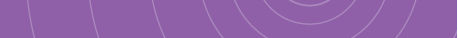 Markedsføringsloven
Tæt forbundet med konkurrenceret og immaterialret